Участие в проектной деятельности как фактор мотивации педагоговк повышению квалификации
© ГПОУ ЯО Ярославский колледж управления и профессиональных технологий
Участие педагогических работниковв проектной деятельностиосуществляется на разных уровнях:
Проектная деятельность образовательной организации, к участию в которой привлекается преподаватель
Проектная деятельность преподавателя в области педагогики и психологии, в которой преподаватель сам обнаруживает проблему, формулирует цель и задачи проекта, планирует, осуществляет выполнение проекта и представляет полученные результаты (продукты) на различных площадках
Проектная деятельность обучающихся, в которой преподаватель исполняет роль руководителя и должен обладать профессиональными знаниями в области проекта и управленческими навыками
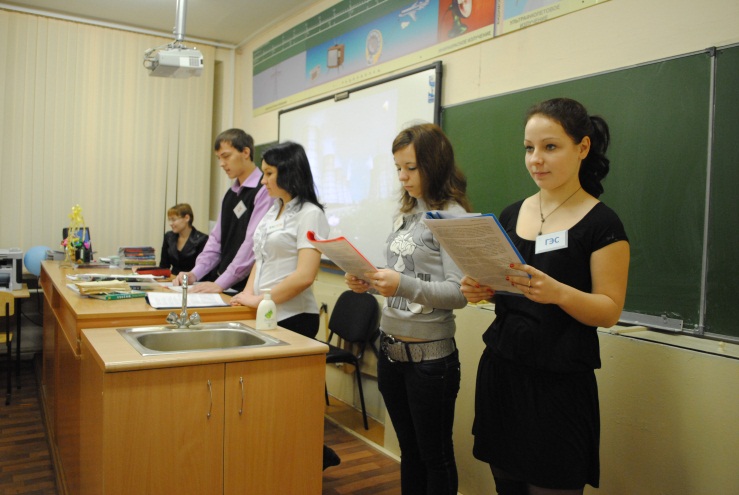 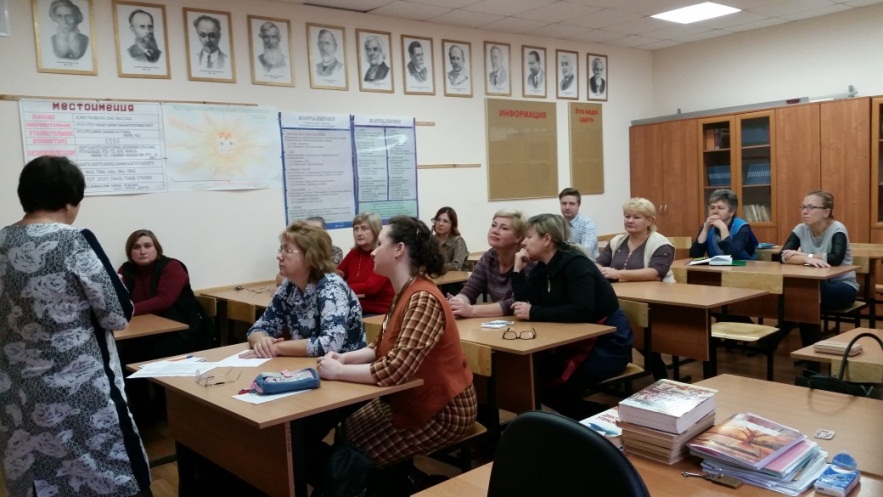 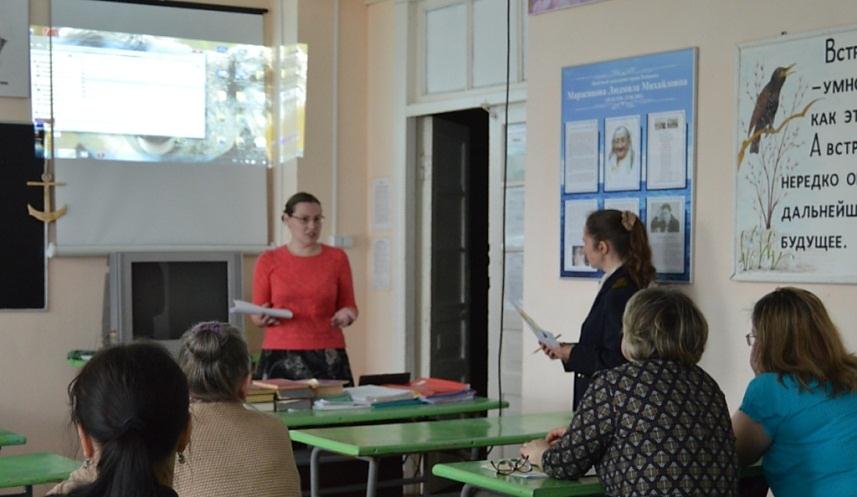 Руководство проектной деятельностью обучающихся
ФГОС СОО п.11 Индивидуальный проект представляет собой особую форму организации деятельности обучающихся (учебное исследование или учебный проект)
Требования к организации                                 Требования к результатам
Результаты выполнения индивидуального проекта должны отражать:
сформированность навыков коммуникативной, учебно-исследовательской, проектной  деятельности,  критического мышления
способность к инновационной, аналитической, творческой, интеллектуальной деятельности
сформированность навыков самостоятельного применения приобретённых знаний и способов действий при решении различных задач
способность постановки цели и формулирования гипотезы исследования, планирования работы, отбора и интерпретации необходимой информации, структурирования аргументации результатов исследования на основе собранных данных, презентации результатов
Индивидуальный проект выполняется:
самостоятельно под руководством преподавателя по выбранной теме в рамках одного или нескольких изучаемых учебных предметов, курсов

в течение одного или двух лет в рамках учебного времени, специально отведённого учебным планом, и должен быть представлен в виде завершённого учебного исследования или разработанного проекта
Примерные виды проектов : информационный, творческий, социальный, прикладной, инновационный, конструкторский, инженерный
Области проектной деятельности: познавательная, практическая, учебно-исследовательская, социальная, художественно-творческая, иная
Педагогическое проектирование
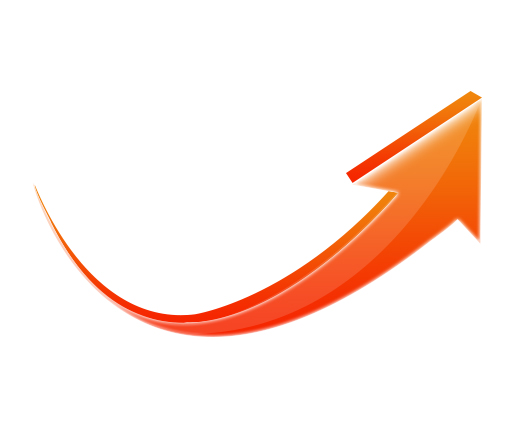 Главными объектами педагогического проектирования являются:
педагогические системы («Система взаимодействия преподавателя с родителями обучающихся» и др.), 
педагогические процессы («Организация процесса обучения материаловедению на основе интерактивных методов обучения» и др.), 
педагогические ситуации (ситуации нравственного выбора для подростков и др.).
Включение преподавателей в проектную деятельность требует от них специальной подготовки: понимания сущности процесса проектирования, его логики, владения специальными педагогическими умениями, восприятия проектирования как творчества, которое знакомо в современных условиях.
Привлечение преподавателей к разработке и реализации проектов колледжа
Принимая участие в реализации данных проектов, преподаватели способствуют созданию условий для обеспечения качества профессионального образования в соответствии с требованиями ФГОС, профессиональных стандартов, инновационного развития экономики региона, современных потребностей общества и каждого гражданина; обеспечивают участие студентов в конкурсах профессионального мастерства, олимпиадах, научно-практических конференциях и т.д.
Для участия в подобных проектах преподаватели направляются на курсы повышения квалификации, на которых изучают:
ключевые понятия проектной деятельности: проект, классификация и типология проектов, «гибкие технологии», техники планирования и тайминга;
основные методологии проектной деятельности: ТРИЗ, дизайн-мышление, ментальные карты и др.;
цифровые и аналоговые инструменты проектной работы: сайты, программы, приложения;
современные тренды, оказывающие серьезное влияние на содержание проектной работы: VUCA-мир, четвертая промышленная революция, шестой технологический уклад, глобальная трансформация рынка труда, цифровизация, автоматизация и др.
СПАСИБО ЗА ВНИМАНИЕ!